Essential Illness Scripts
The Illness Script is a picture of the condition held by the practitioner. How deep and rich the picture is, is dependent on how experienced and well read the clinician is.

 The Essential Illness Script (EIS) is a description of the average presentation of the condition complained of by the patient.  Because it is average more complex outlying presentations will not be obvious using this method.

If diagnosing the patient fails with Script Focus Hypothetic Deduction then either another method of reasoning or a second opinion will be required.
11/19/2019
EIS
1
Need for Imaging Protocols
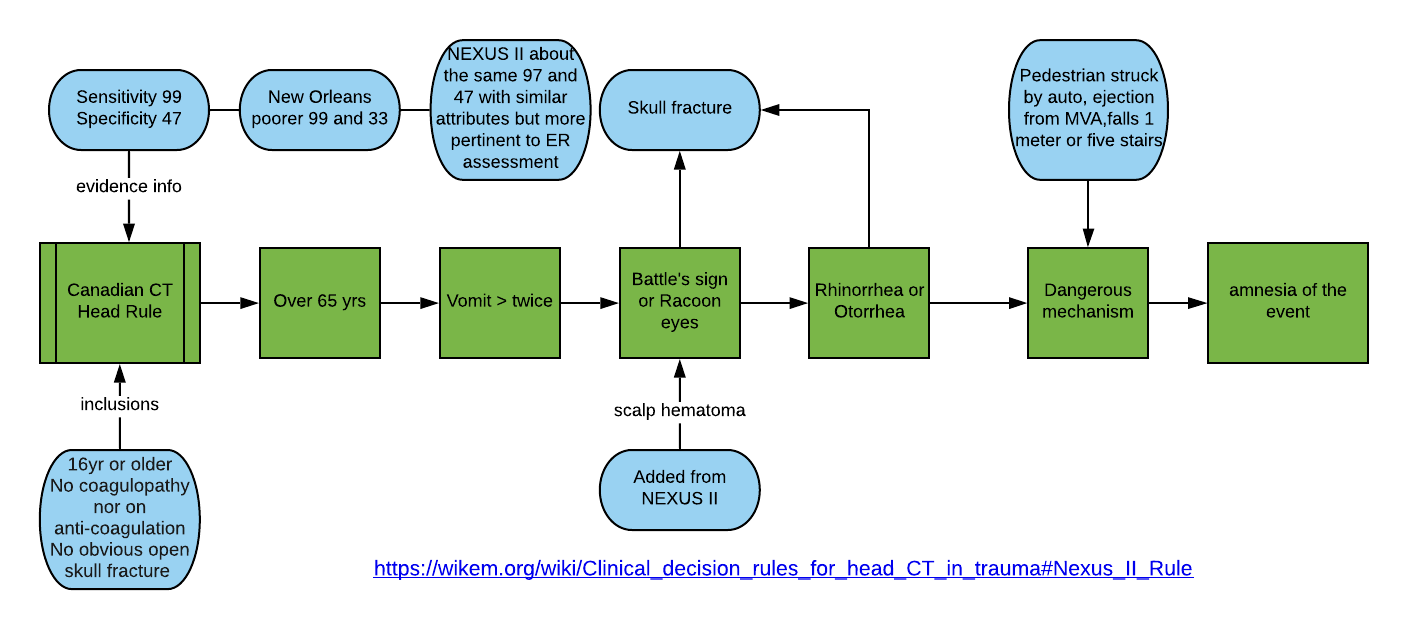 11/19/2019
EIS
2
[Speaker Notes: The Canadian Head Rules is a protocol with high Sensitivity so that you can exclude serious injuries by excluding the need for CT scanning. If any of the green variables are present a CT is necessary. So if none are present the probability of a serious skeletal or neurological injury is small. The Canadian rules is better than the NEXUS and New Orleans in that it has a specificity than the NO and is more pertinent to us than the NEXUS which is more aimed at the ER with such things distracting injuries and intoxication.]
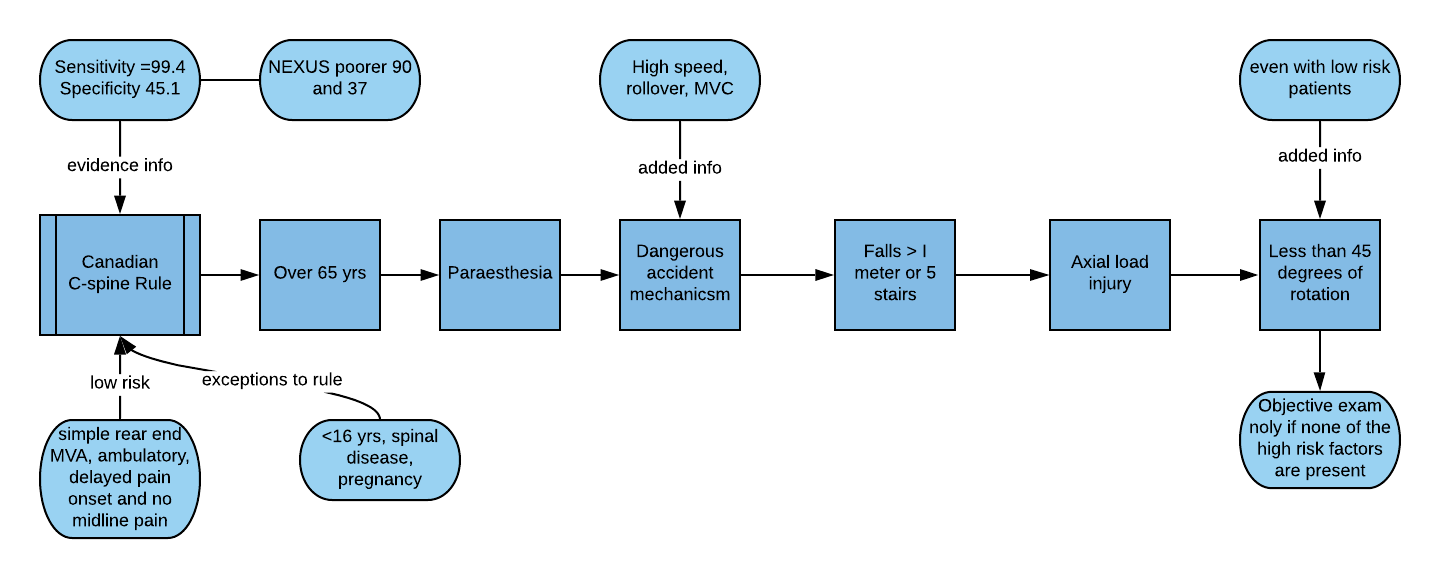 11/19/2019
EIS
3
[Speaker Notes: Very similar to the head injury rules the Canadian Cspine protocol determines if imaging is necessary and by correleation if a serious injury is absent. High specificity ensures that serious conditions are excluded by the absence of any one of the variables in the center lane.]
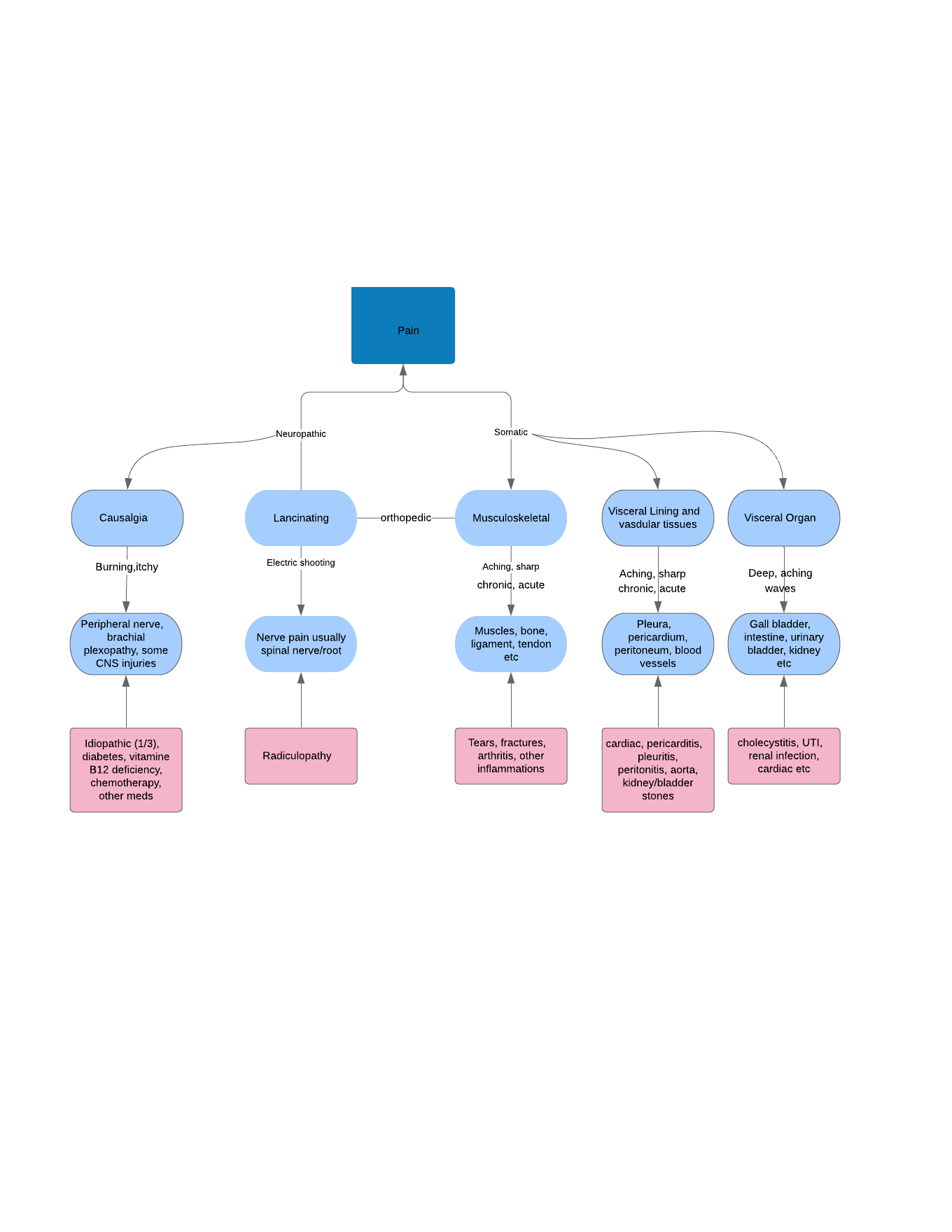 11/19/2019
EIS
4
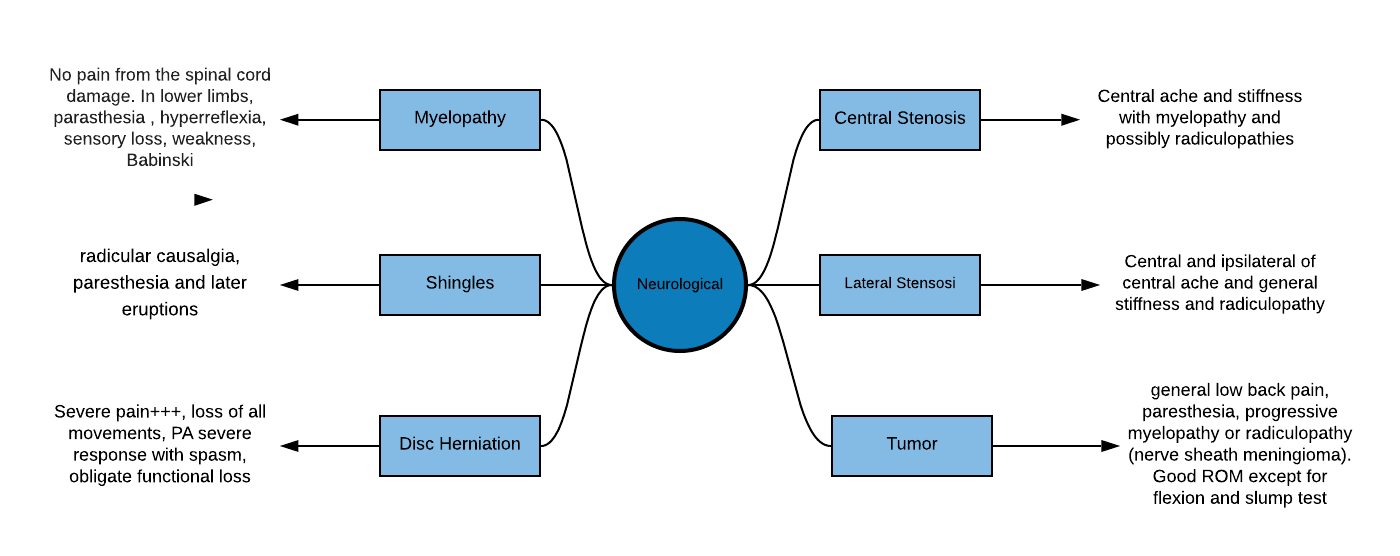 11/19/2019
EIS
5
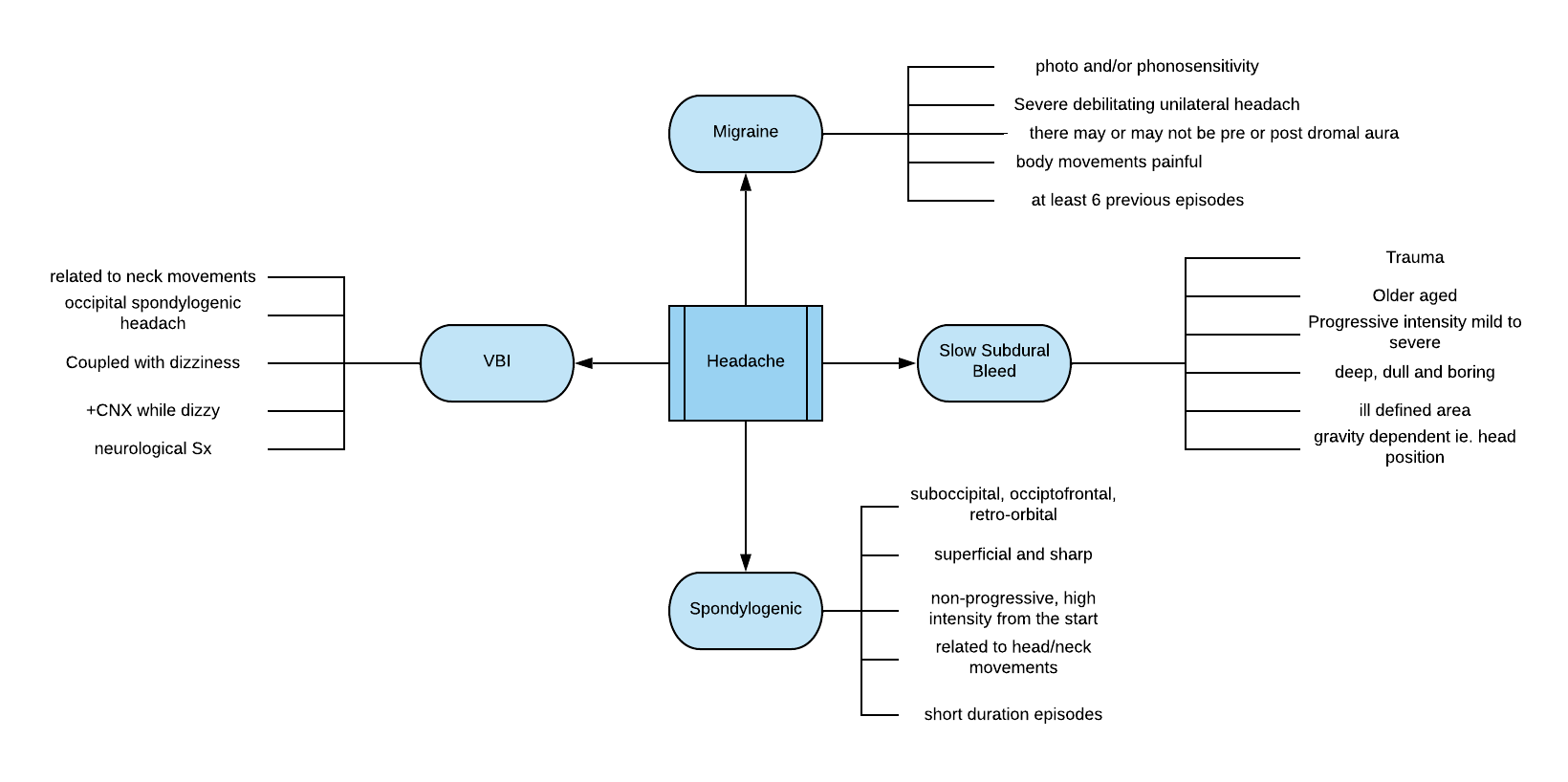 11/19/2019
EIS
6
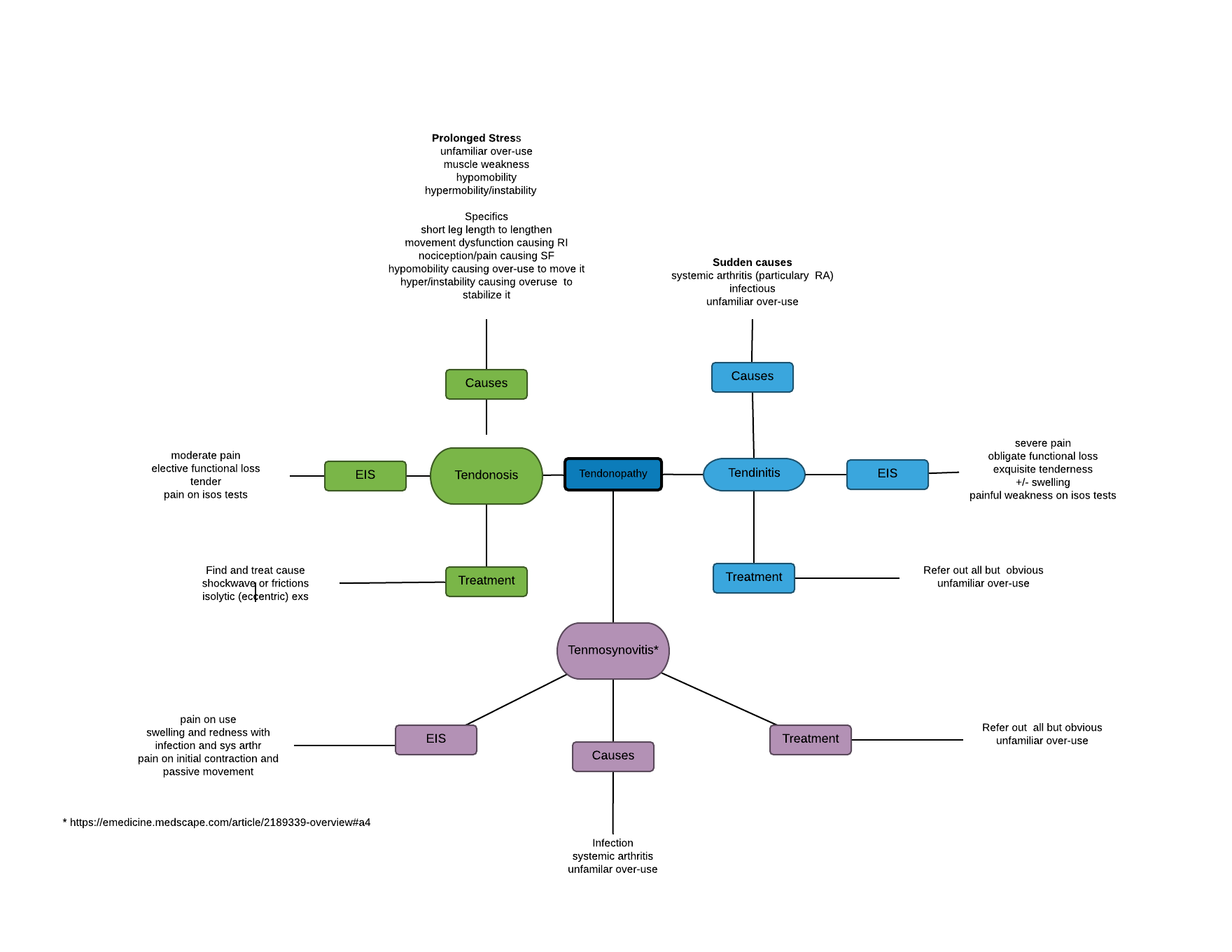 11/19/2019
EIS
7
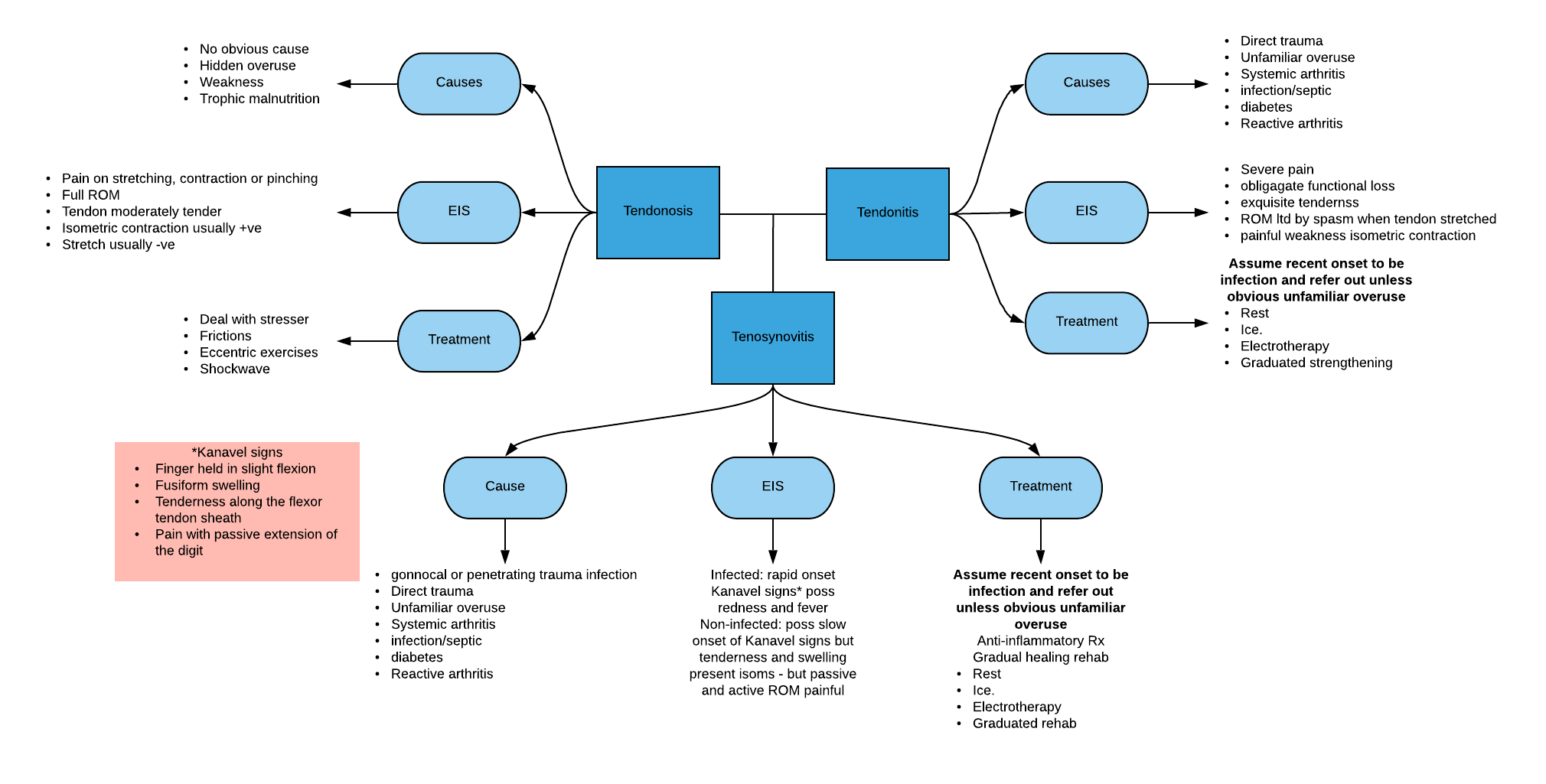 11/19/2019
EIS
8
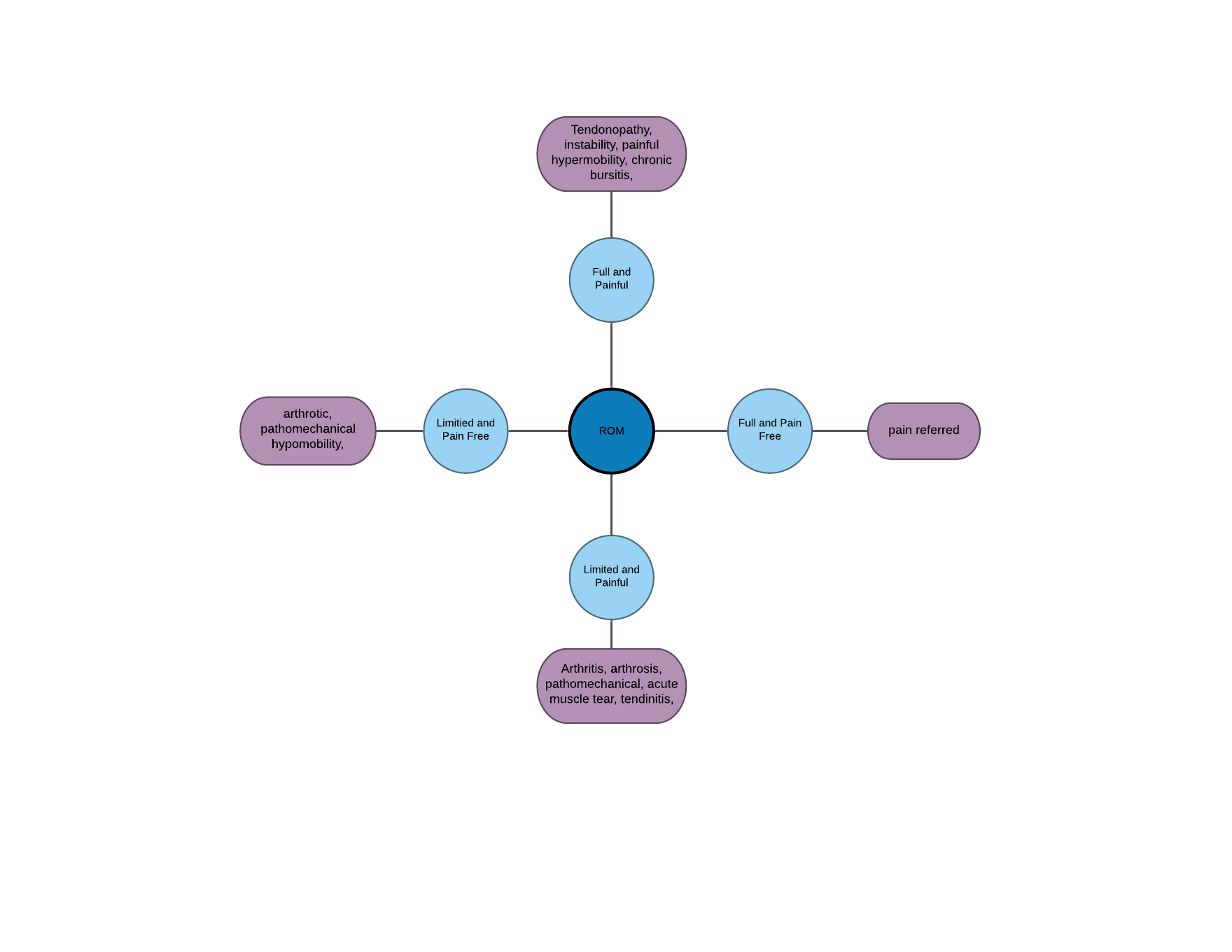 11/19/2019
EIS
9
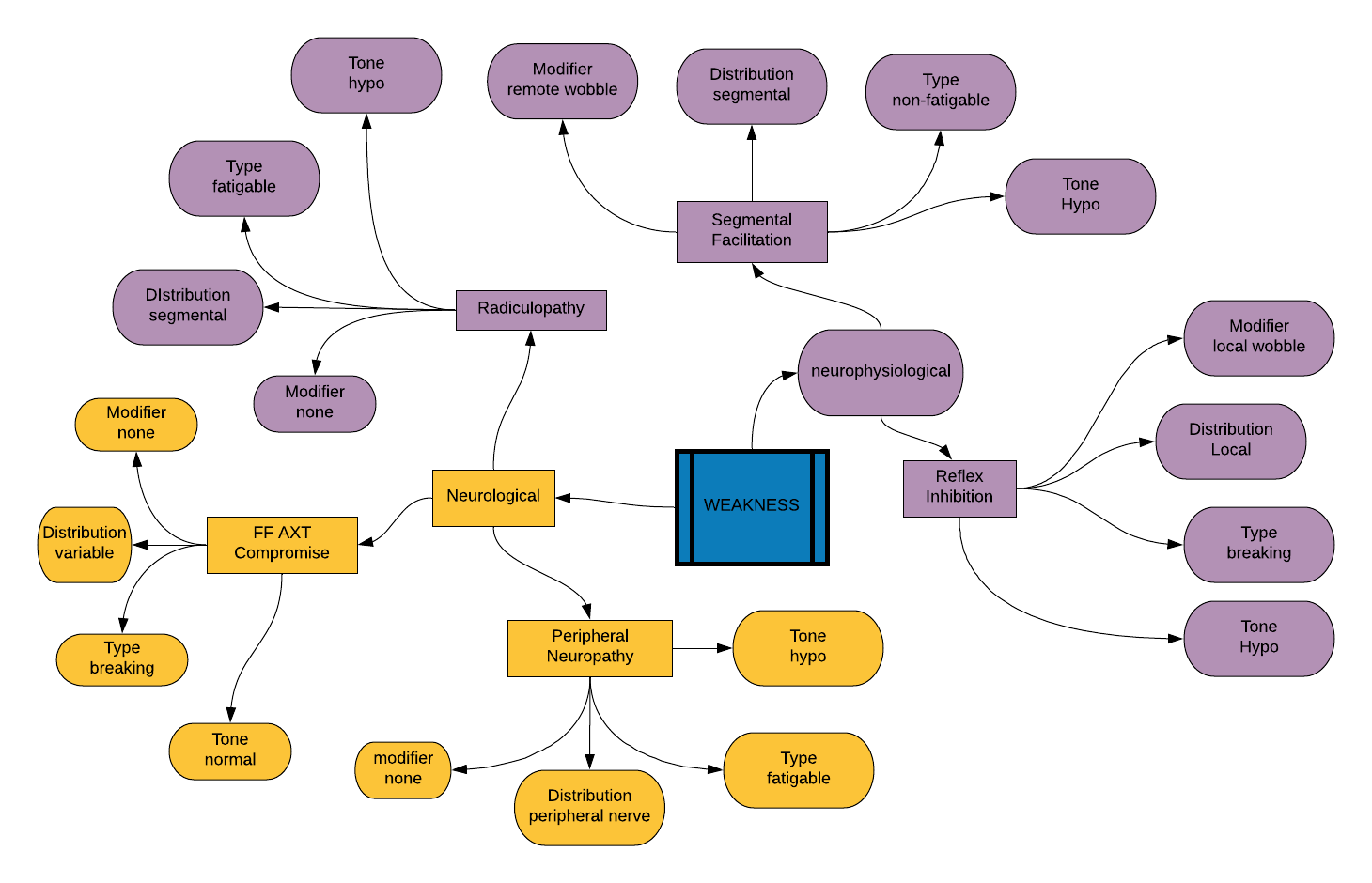 11/19/2019
EIS
10
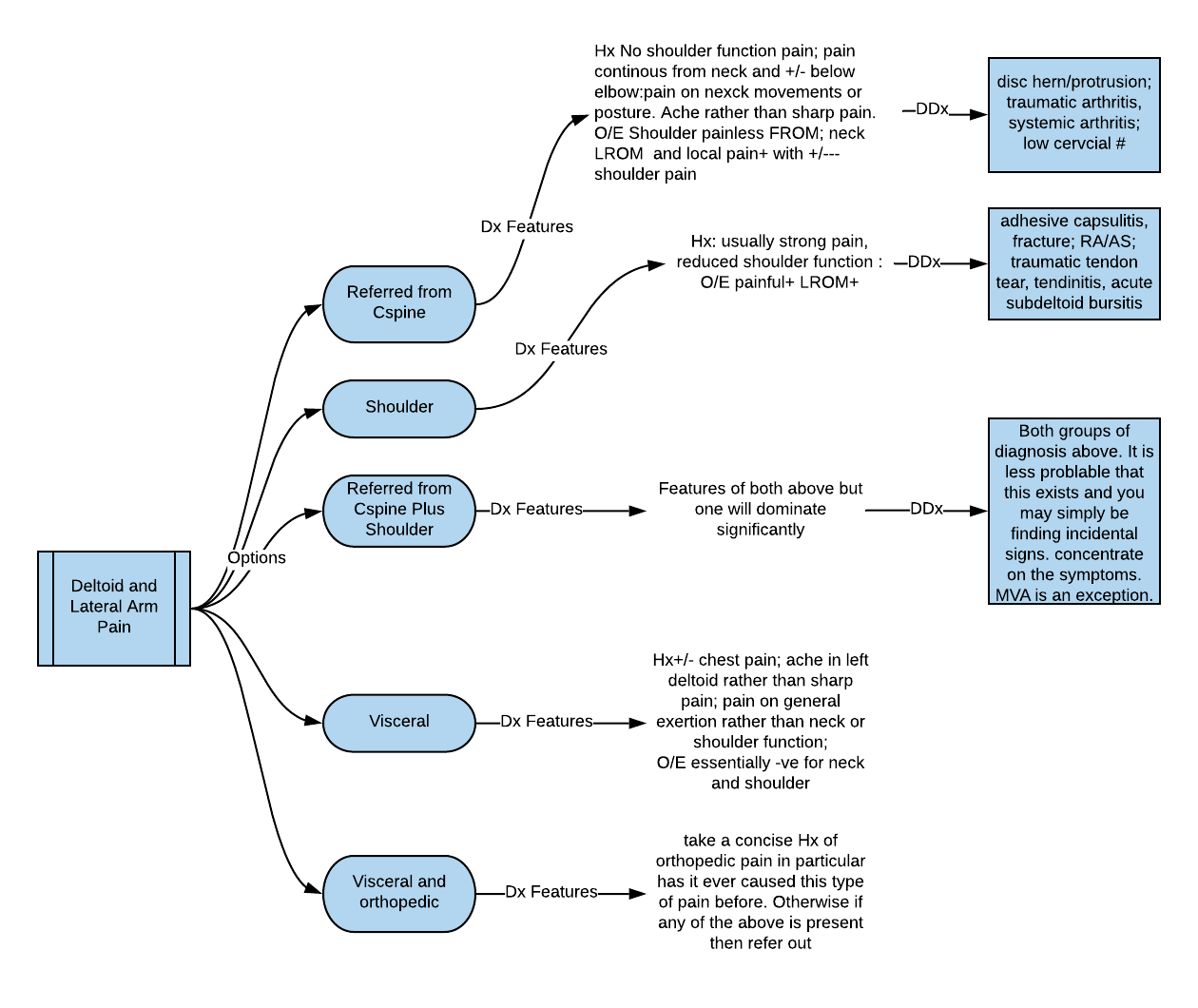 11/19/2019
EIS
11
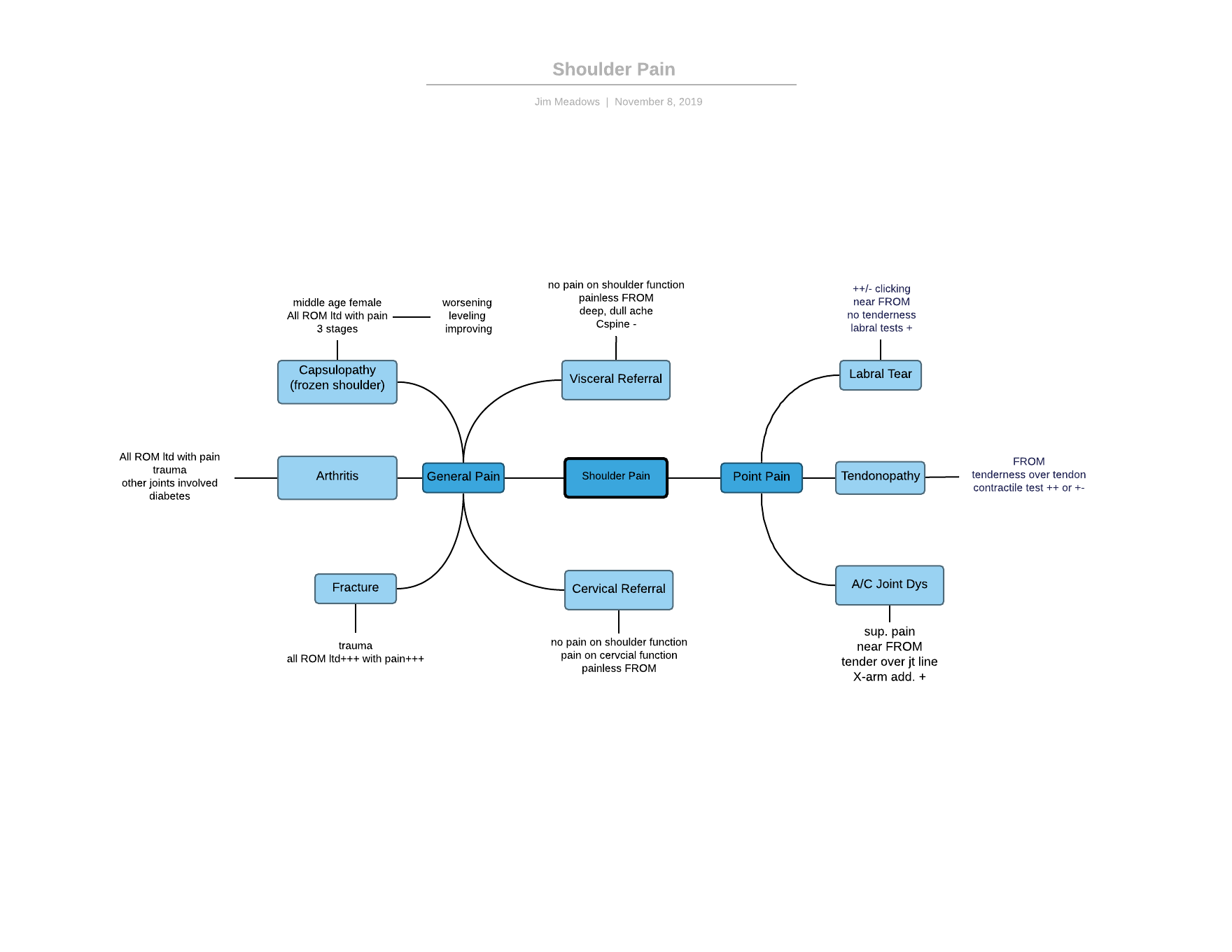 11/19/2019
EIS
12
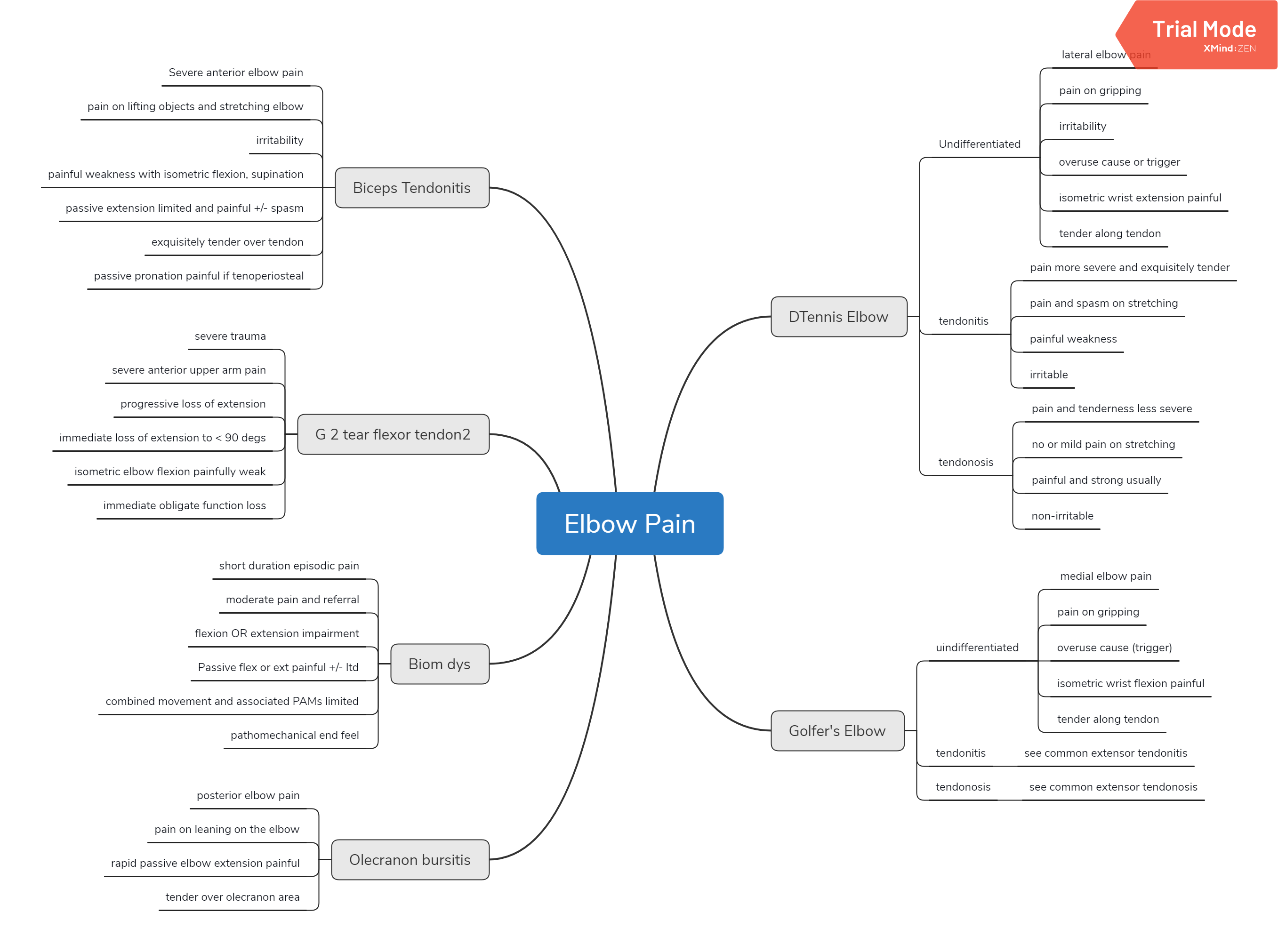 11/19/2019
EIS
13
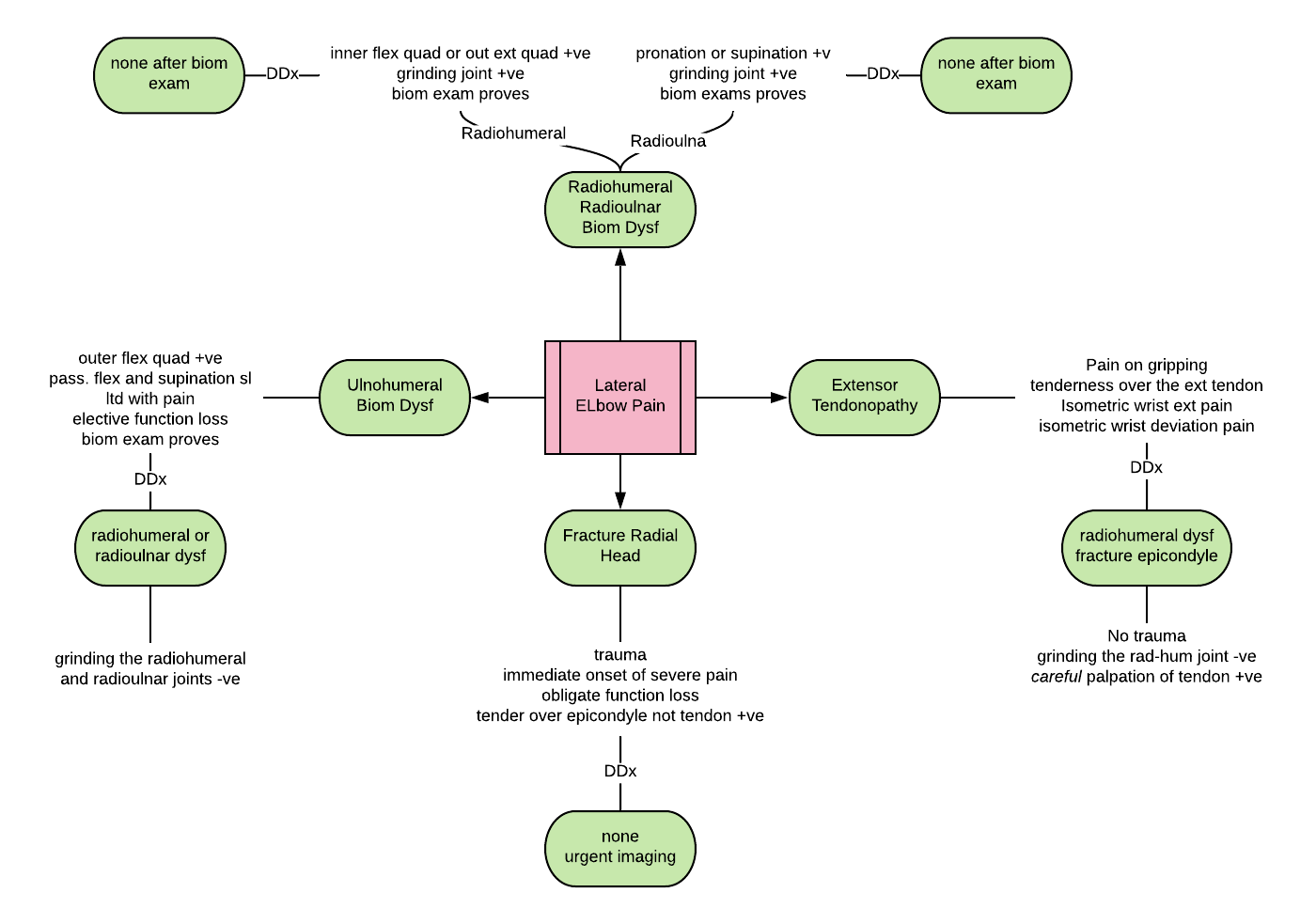 11/19/2019
EIS
14
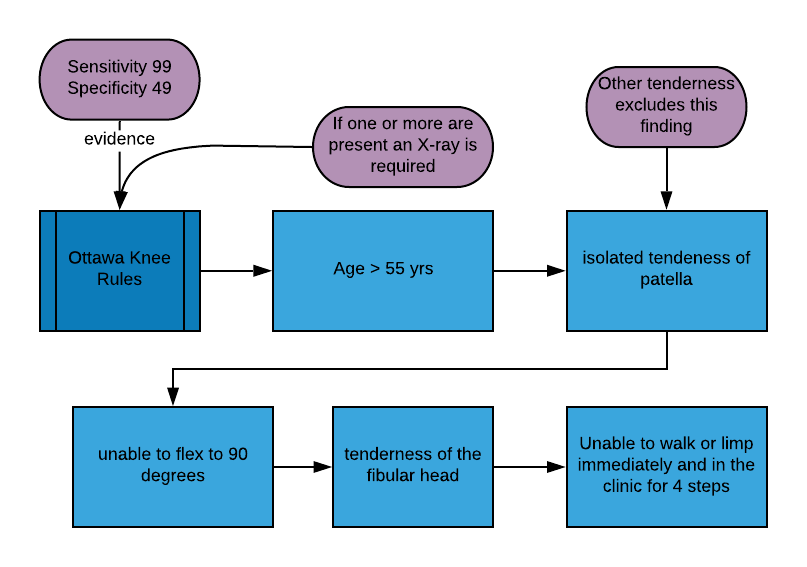 11/19/2019
EIS
15
[Speaker Notes: If any of the five factors are present there is a real chance of serious damage and imaging is required. If not then you are good to go with physical therapy.]
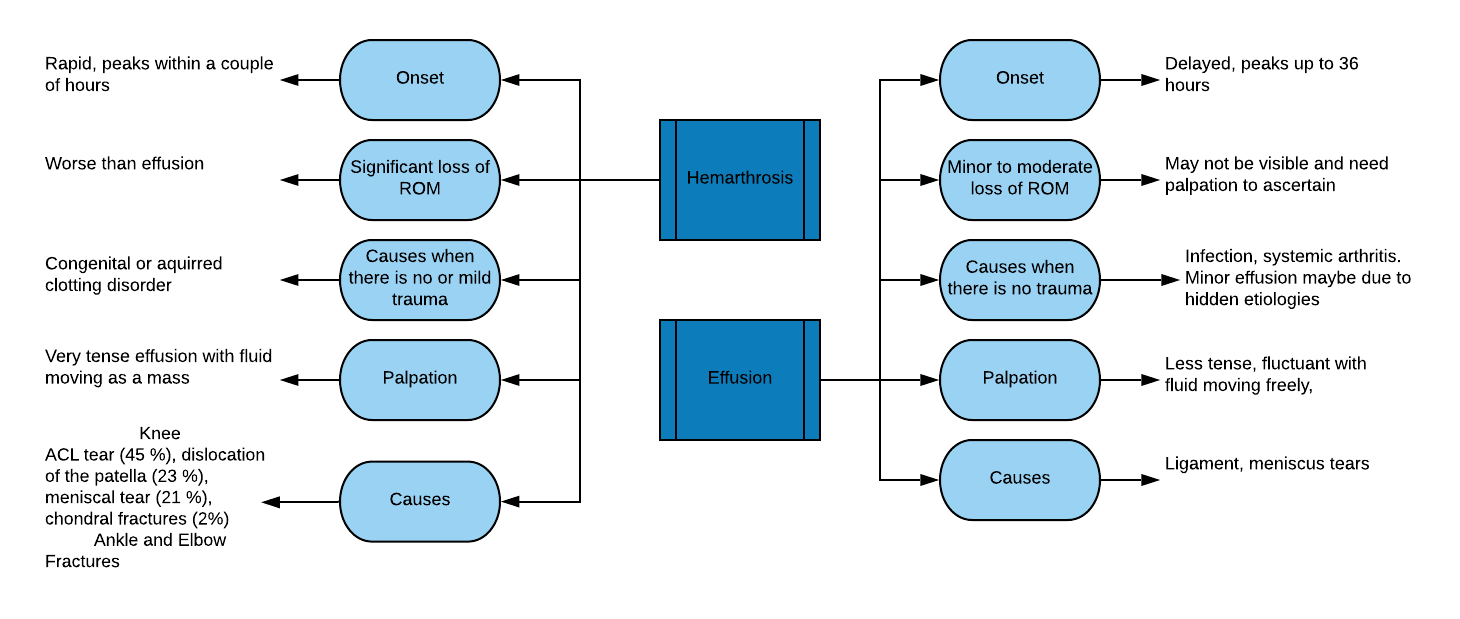 11/19/2019
EIS
16
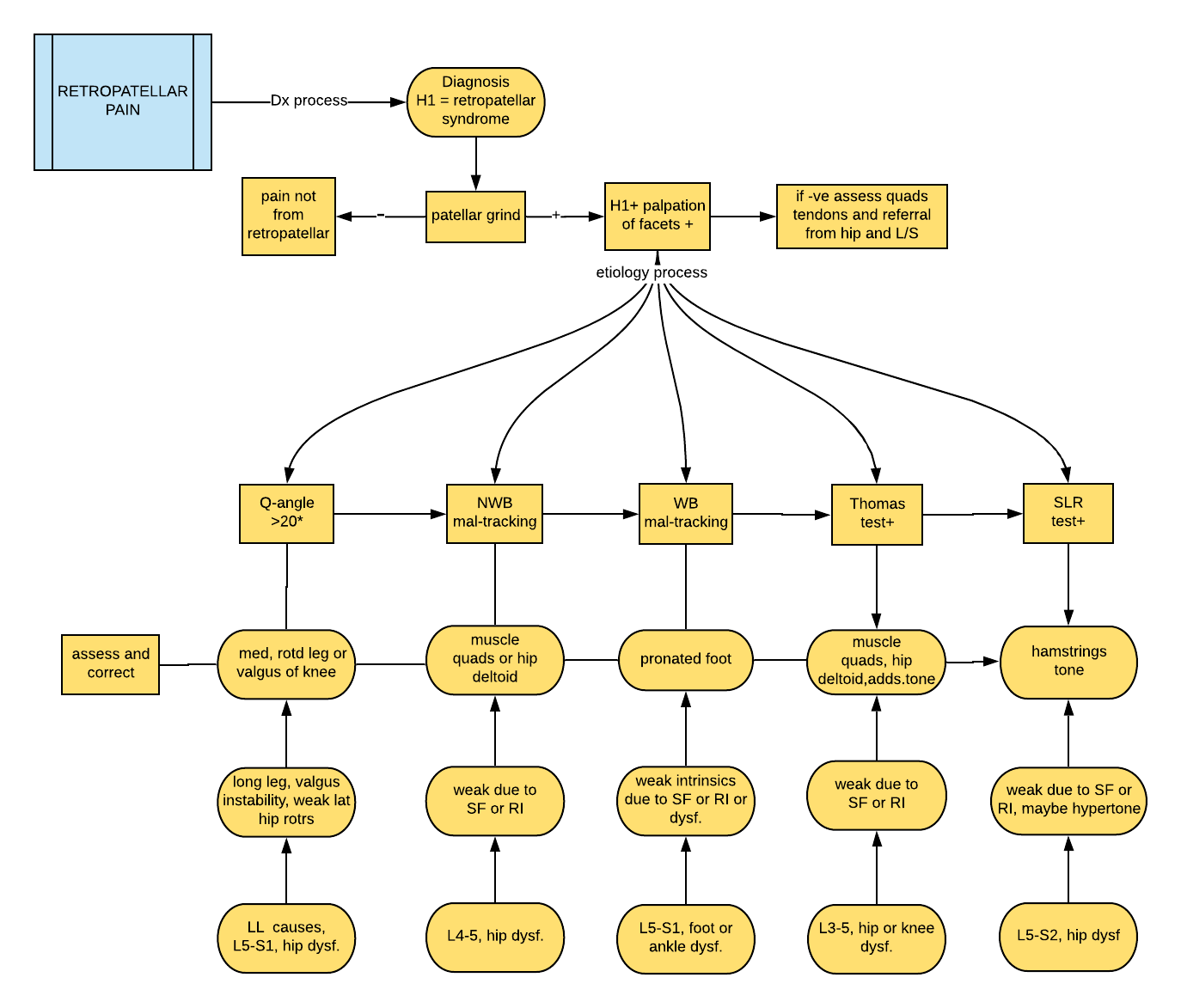 11/19/2019
EIS
17
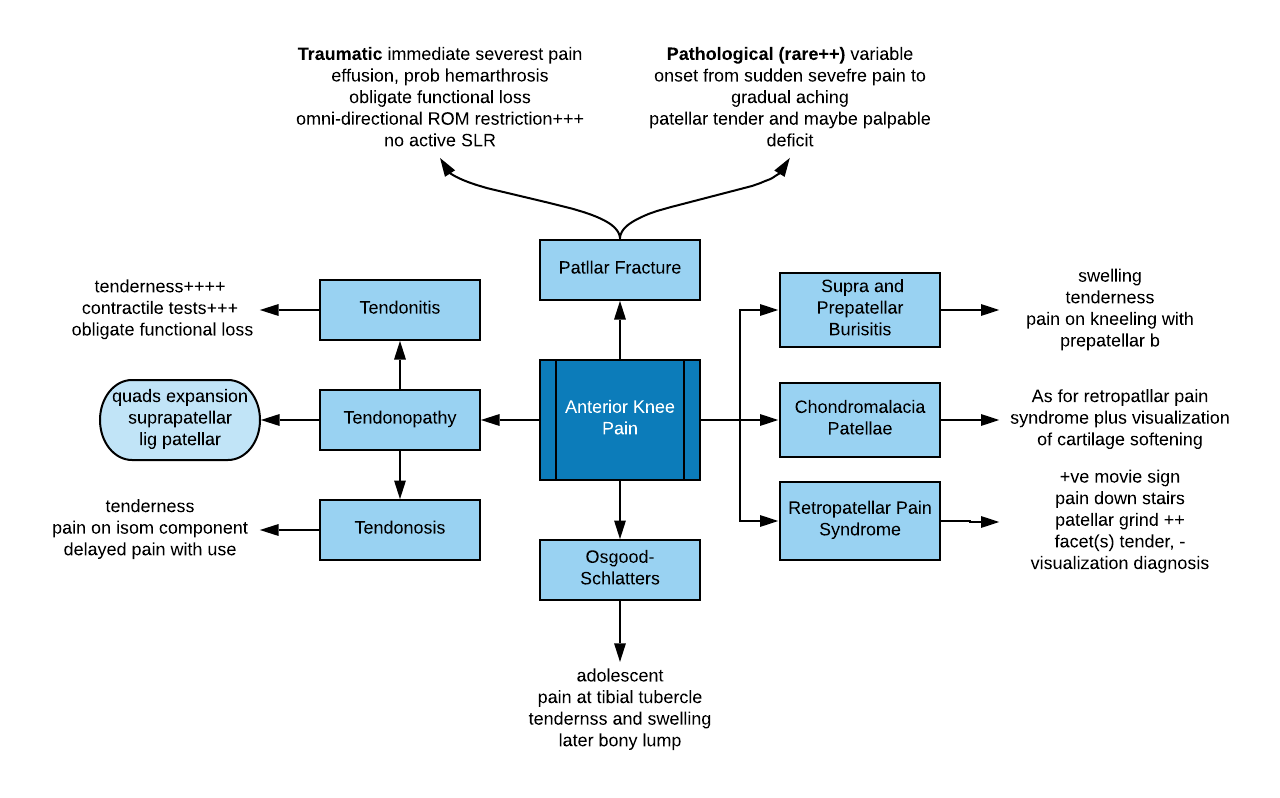 11/19/2019
EIS
18
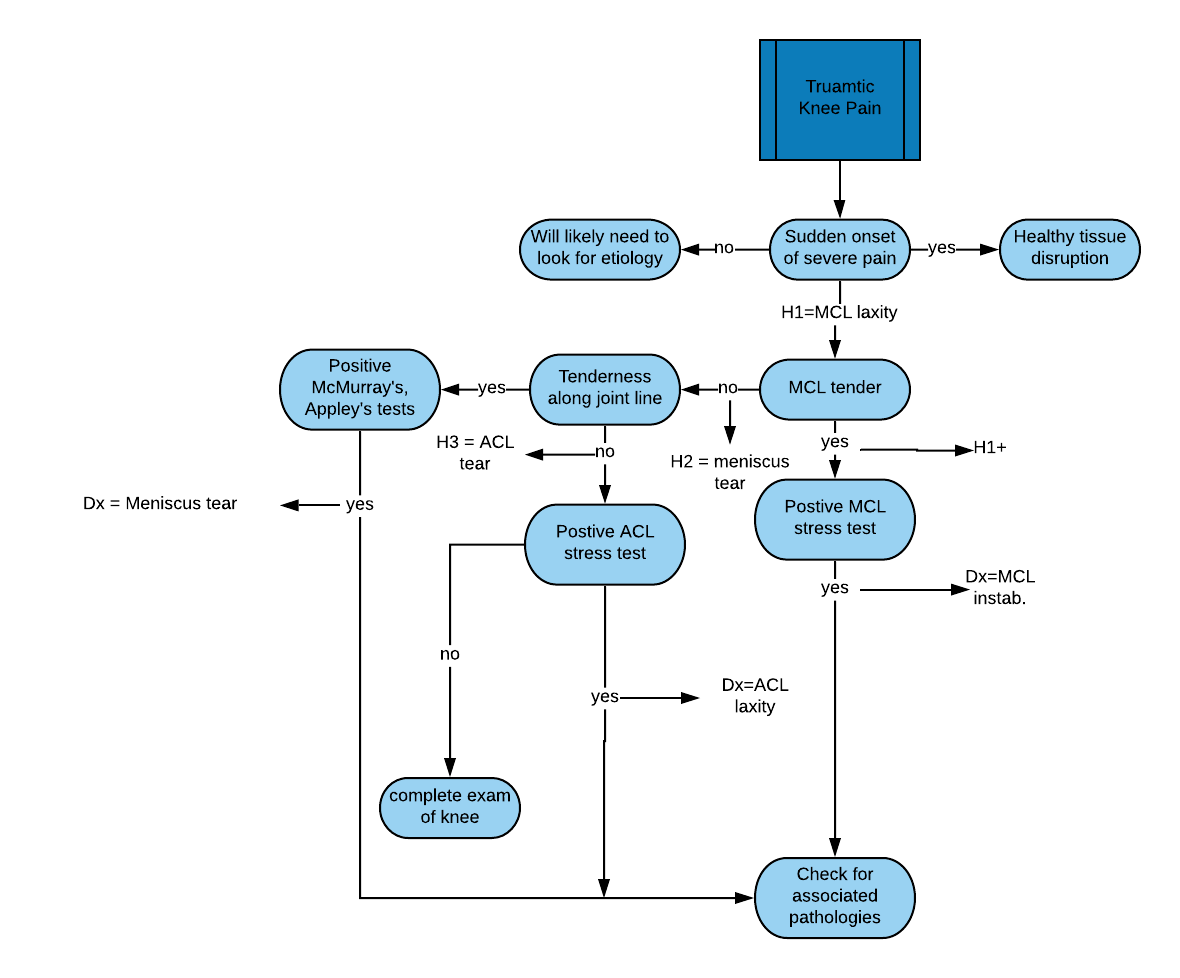 11/19/2019
EIS
19
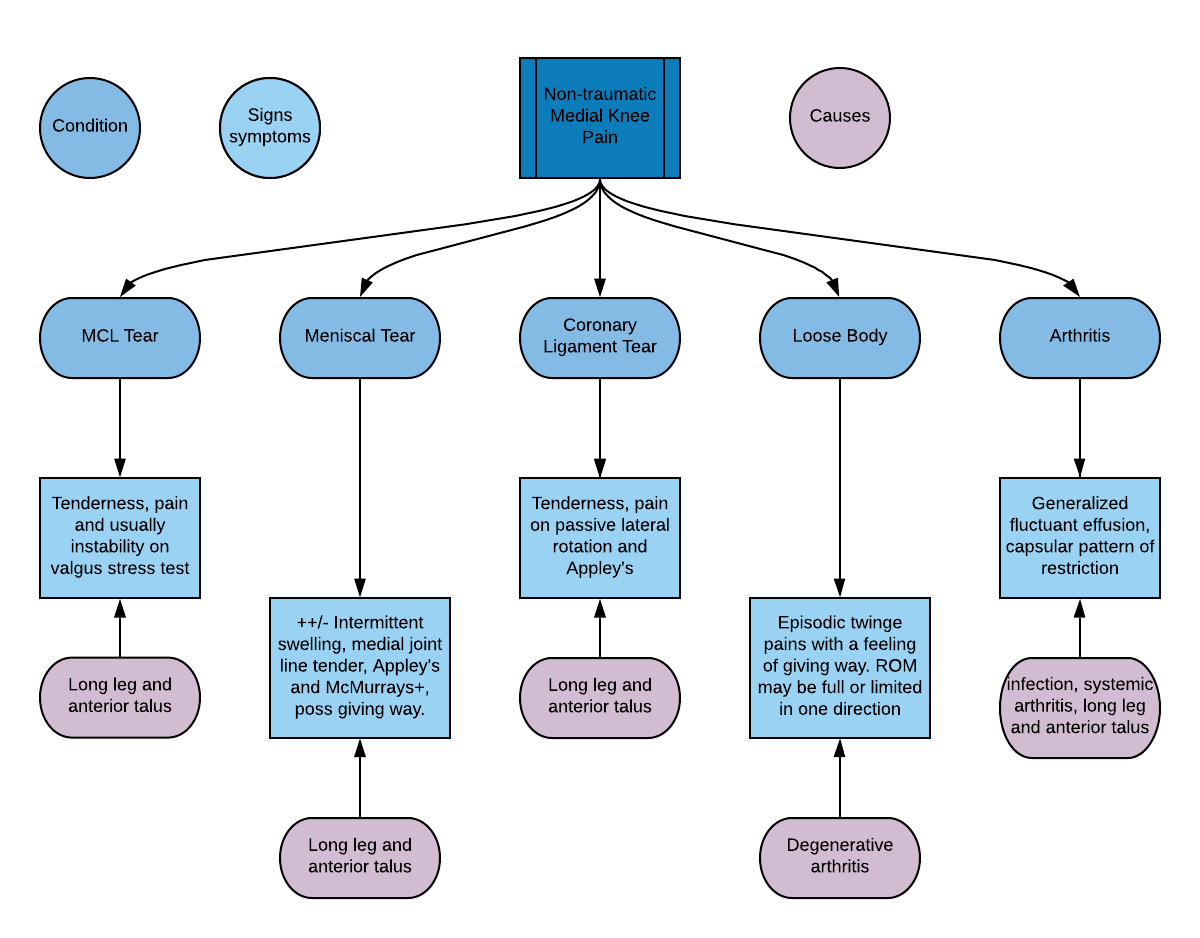 11/19/2019
EIS
20
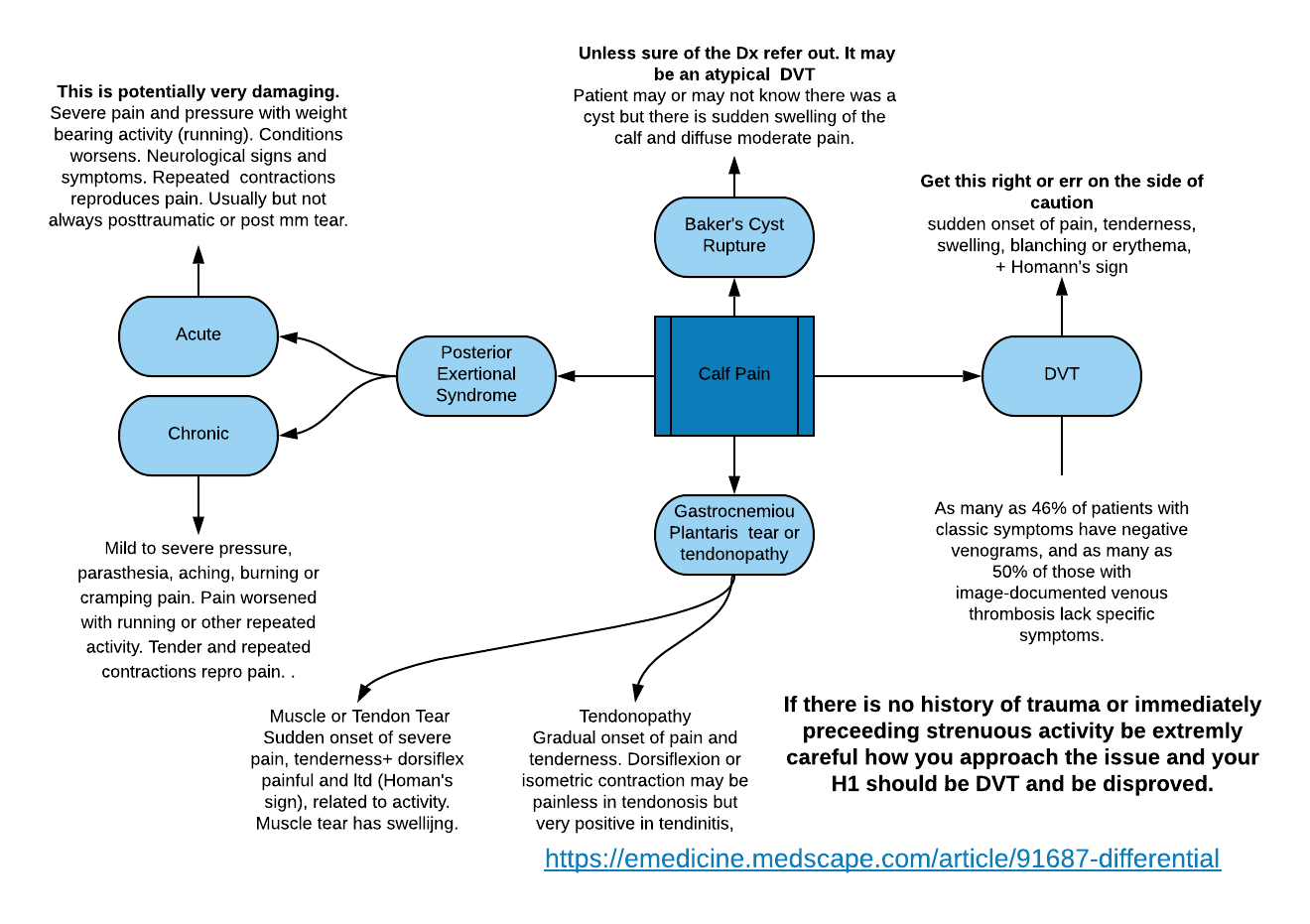 11/19/2019
EIS
21
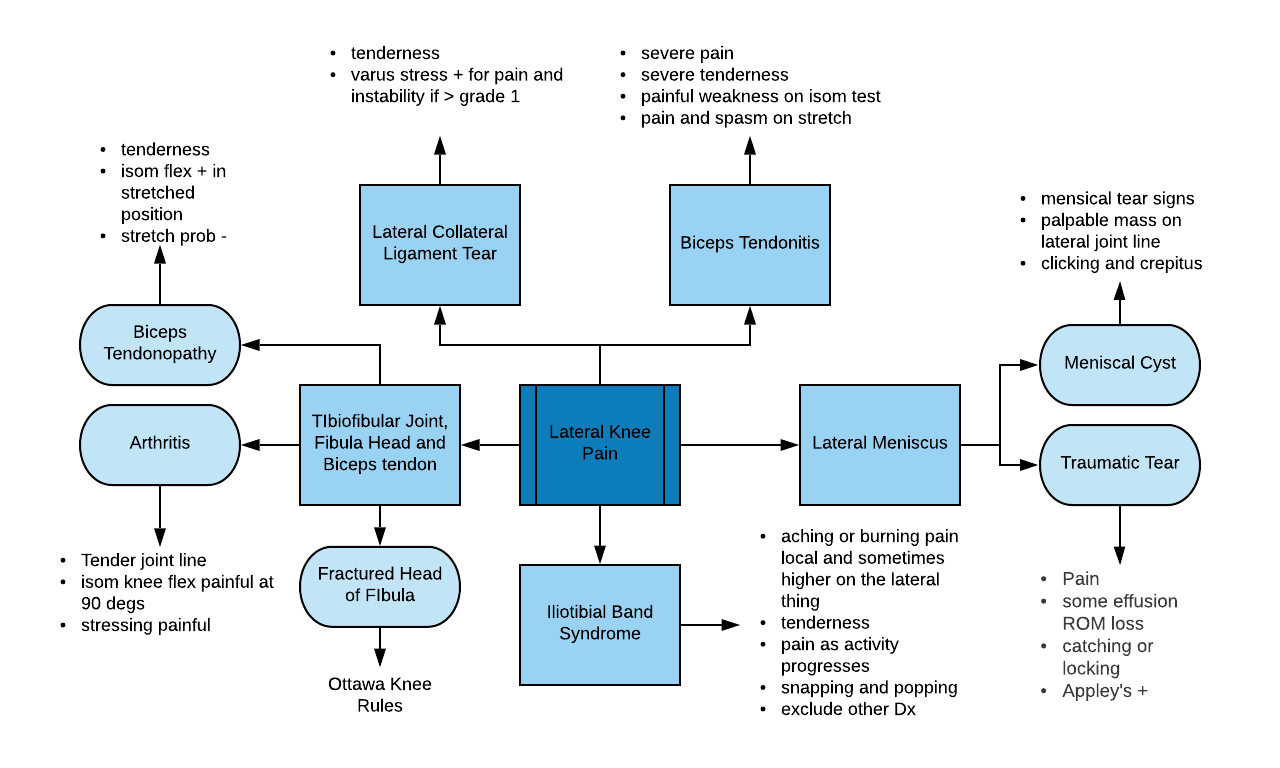 11/19/2019
EIS
22
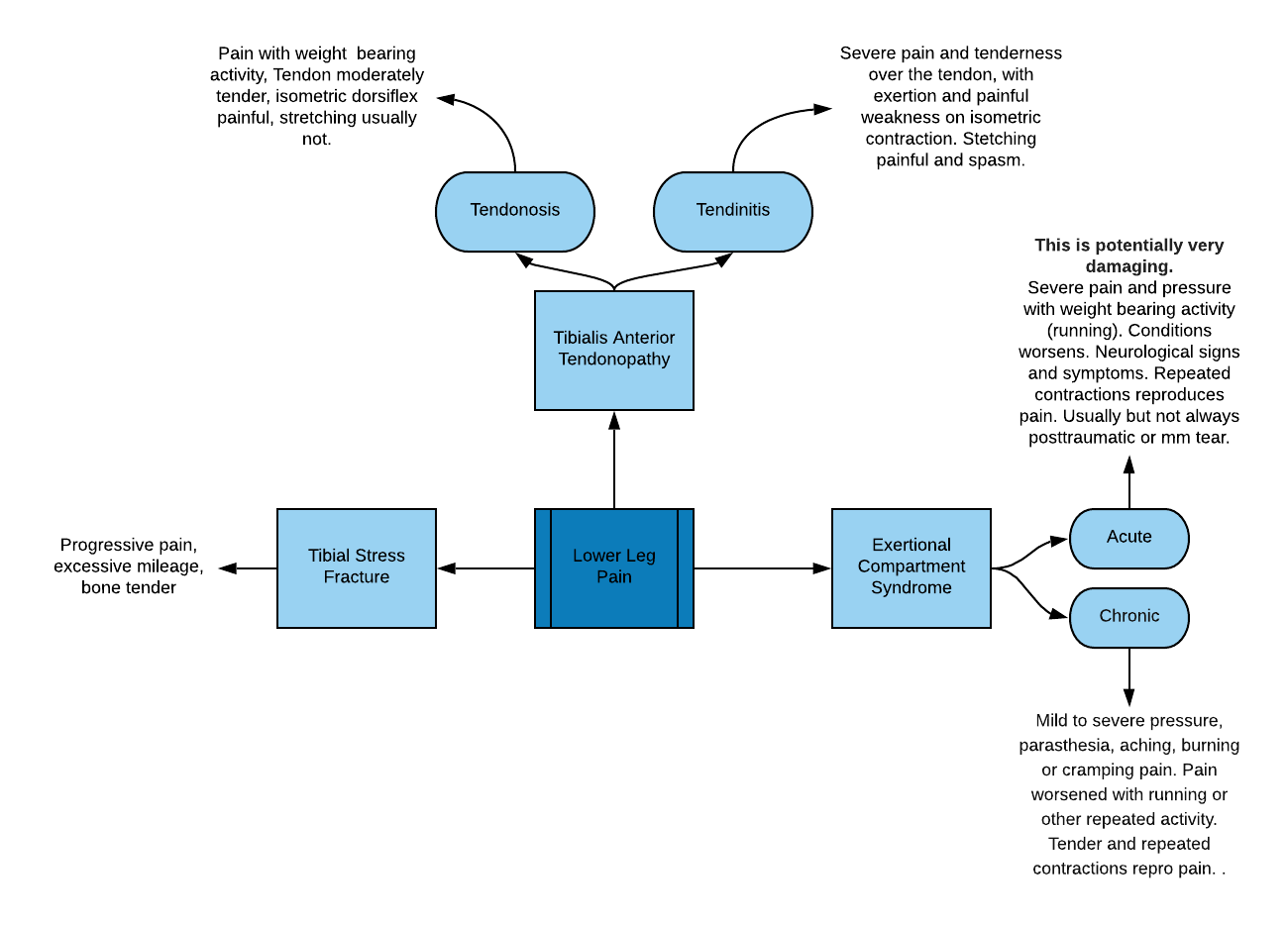 11/19/2019
EIS
23
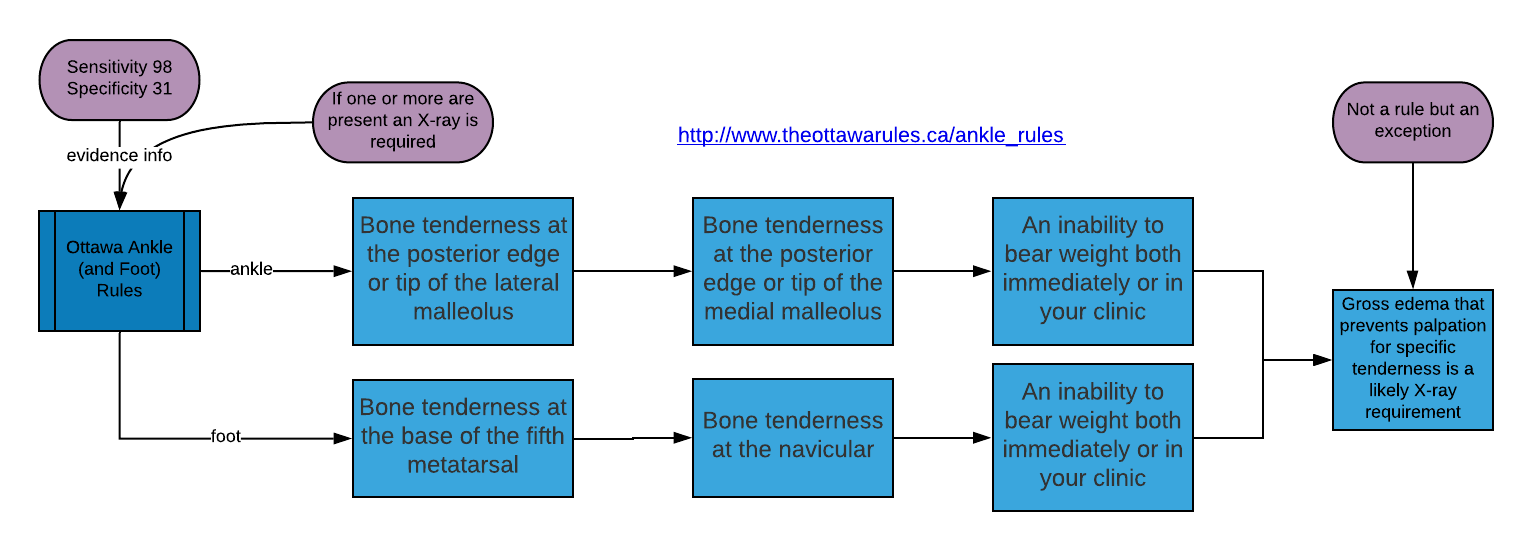 11/19/2019
EIS
24
[Speaker Notes: Is imagaing necessary in an ankle foot injury. The Ottawa Ankle/foot Rule protocol says not if there are no risk factors listed above. If imaging is unnecessary then a serious injury is absent and physical therapy is OK.]
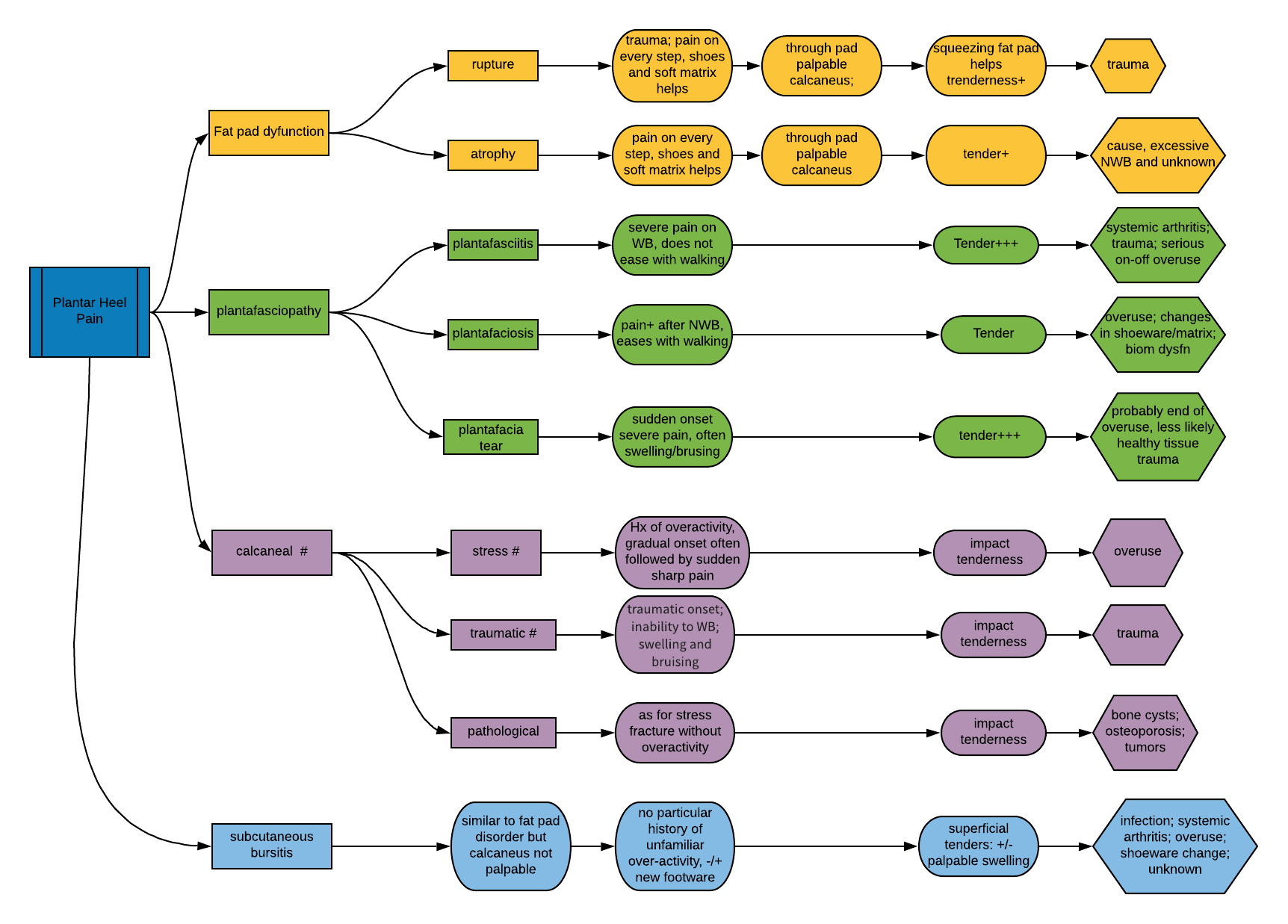 11/19/2019
EIS
25
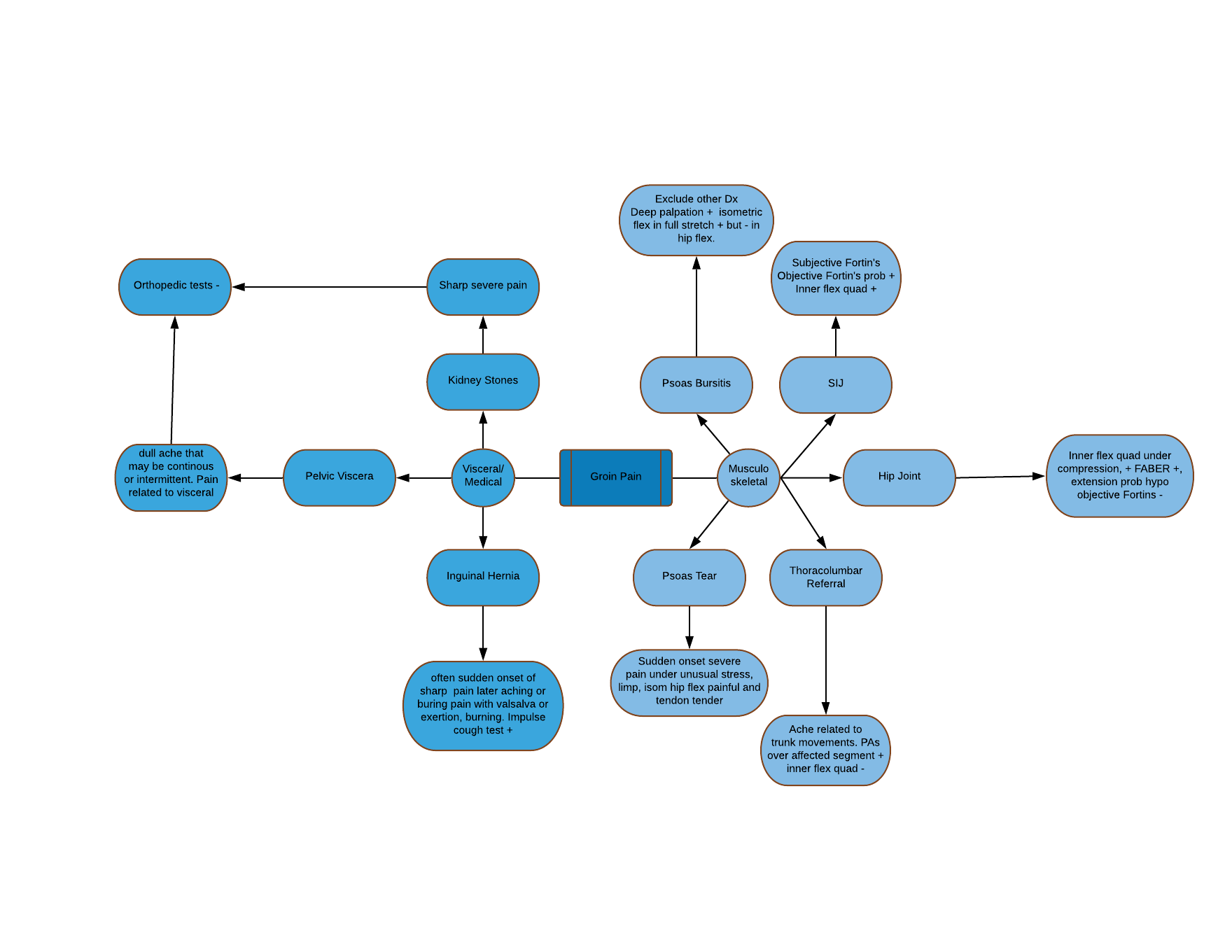 11/19/2019
EIS
26
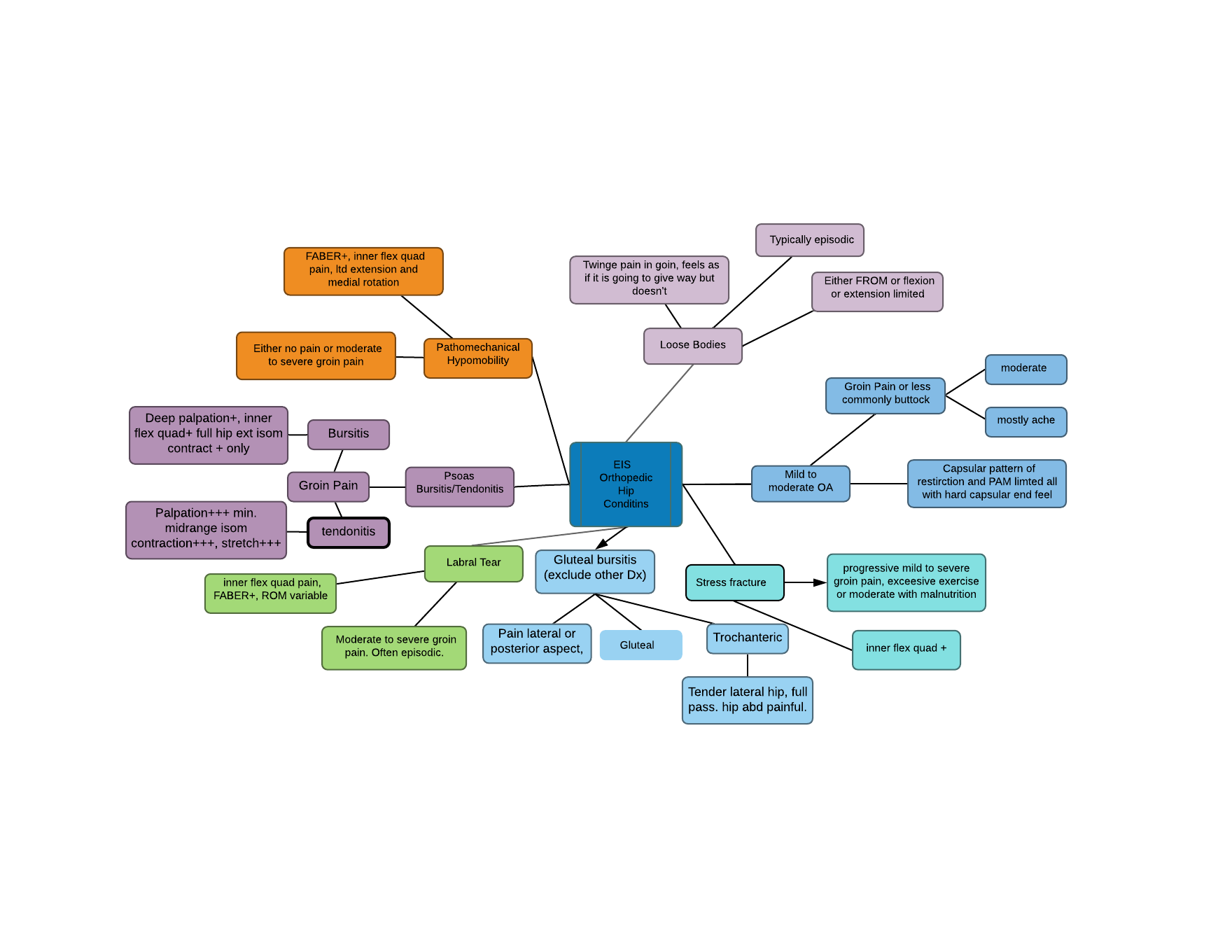 11/19/2019
EIS
27
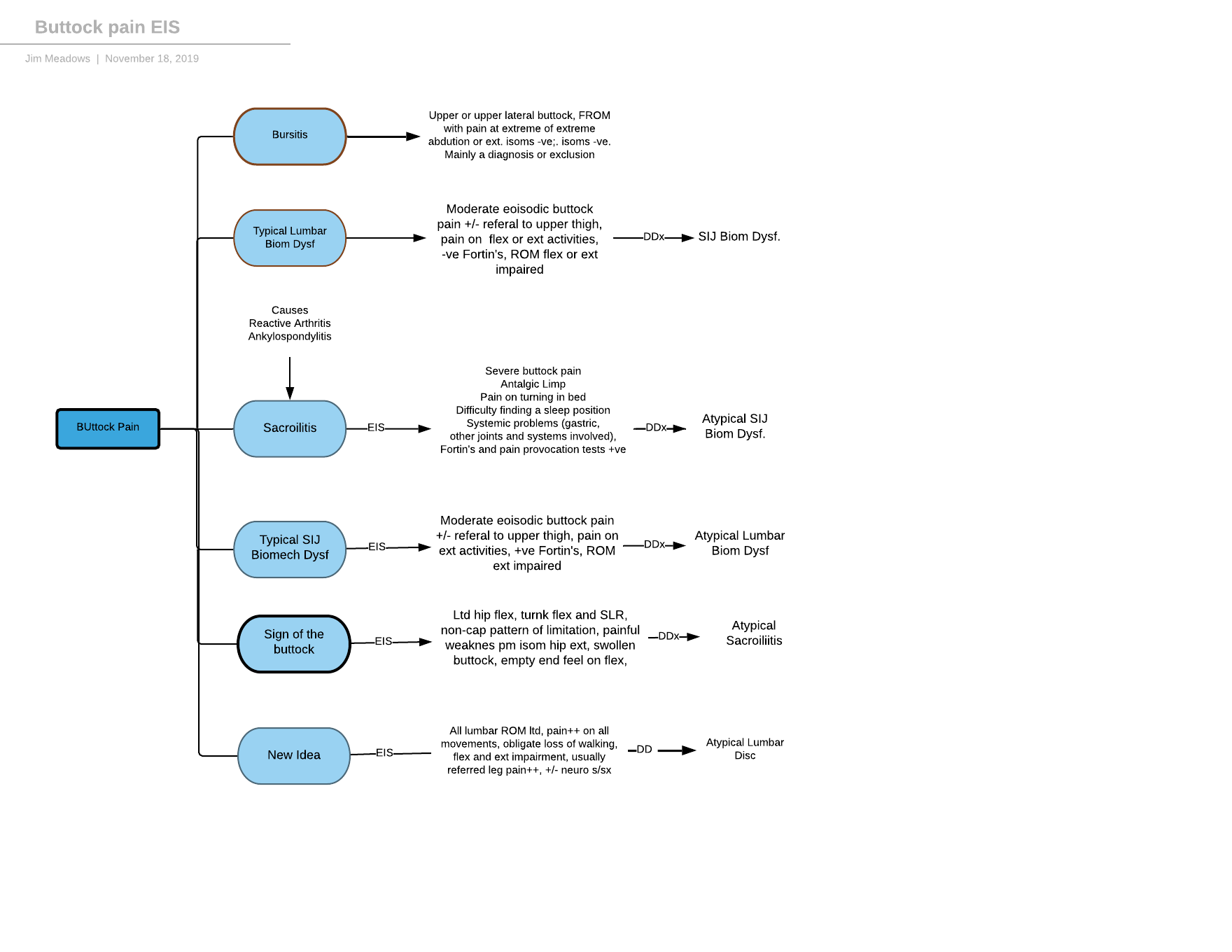 11/19/2019
EIS
28
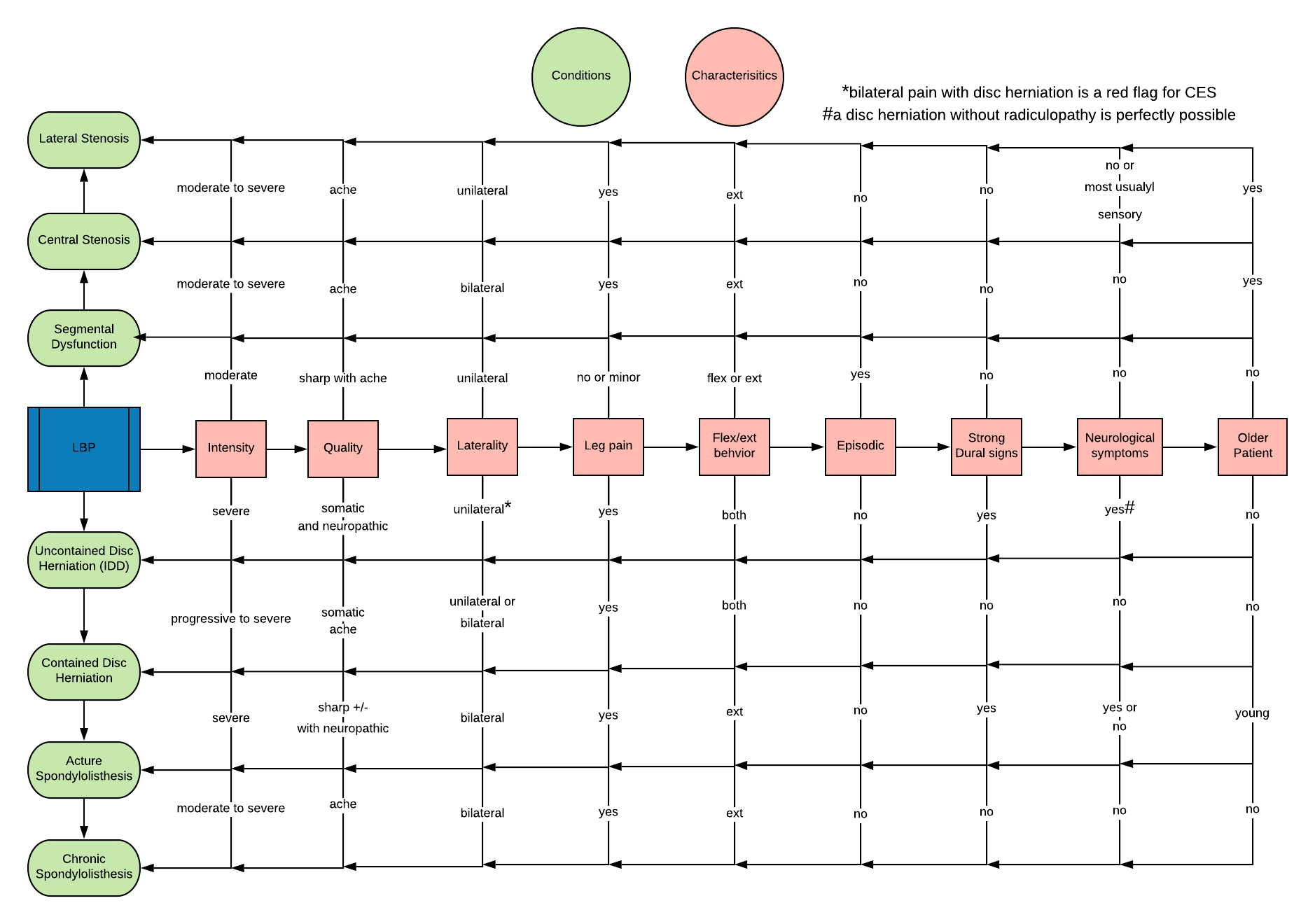 11/19/2019
EIS
29
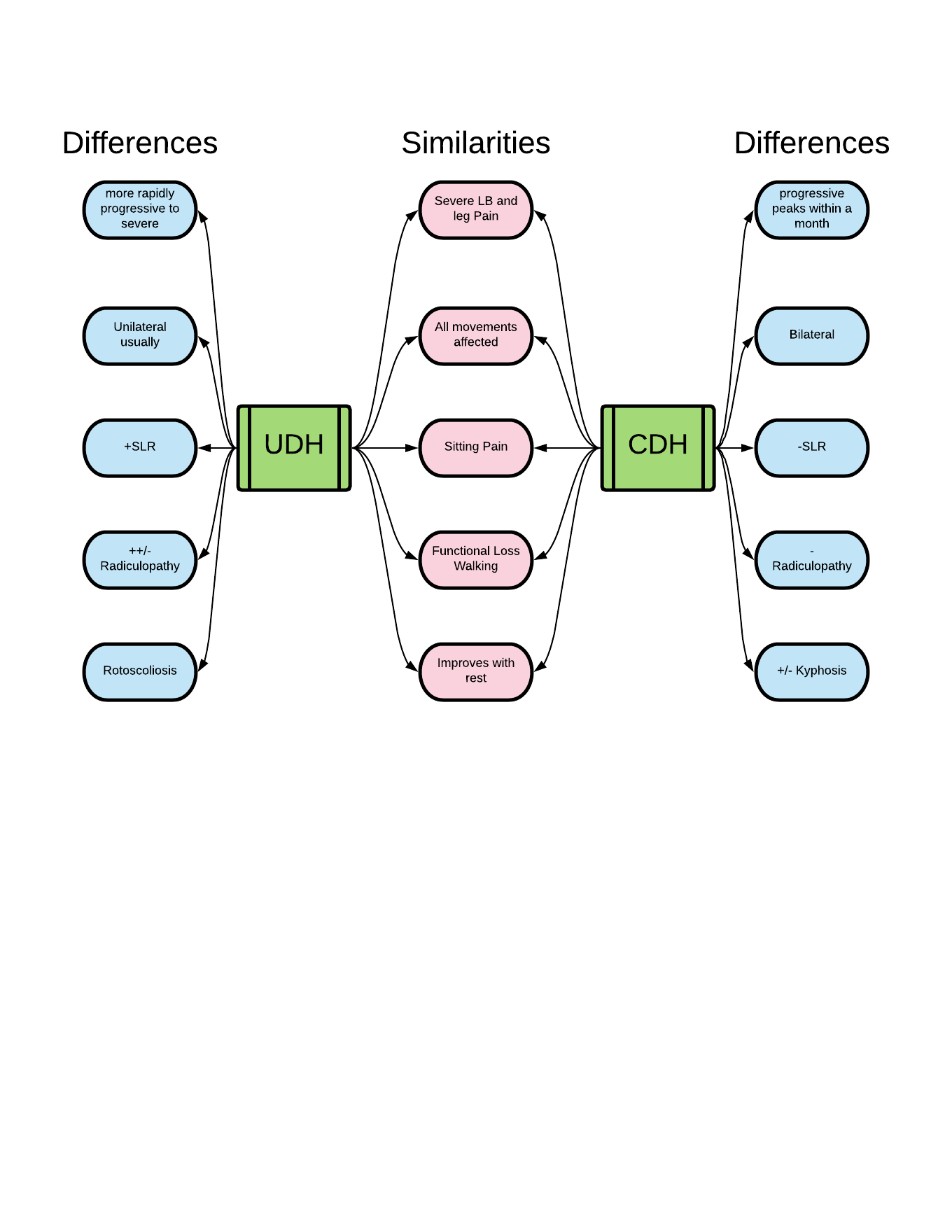 11/19/2019
EIS
30
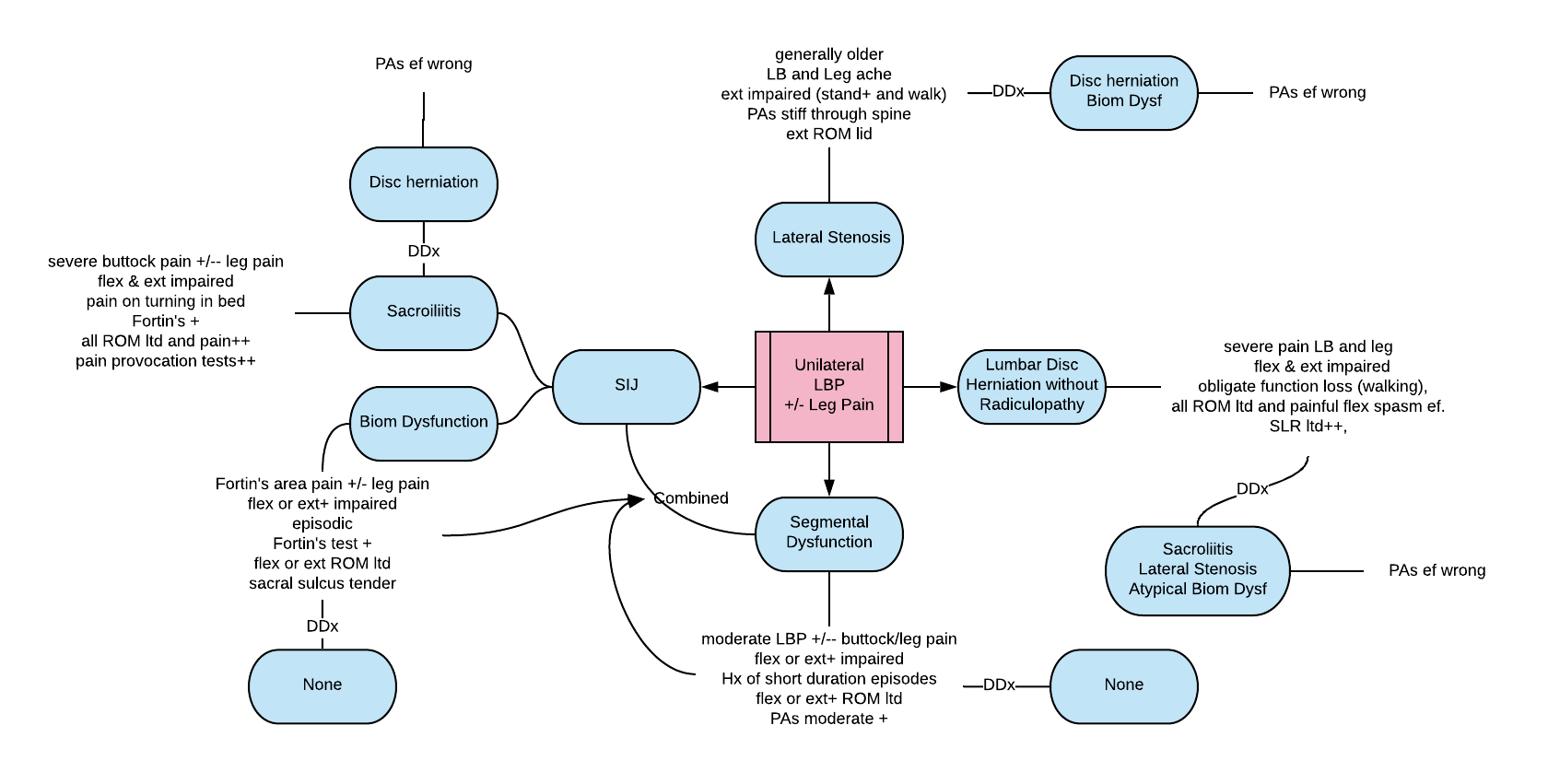 11/19/2019
EIS
31
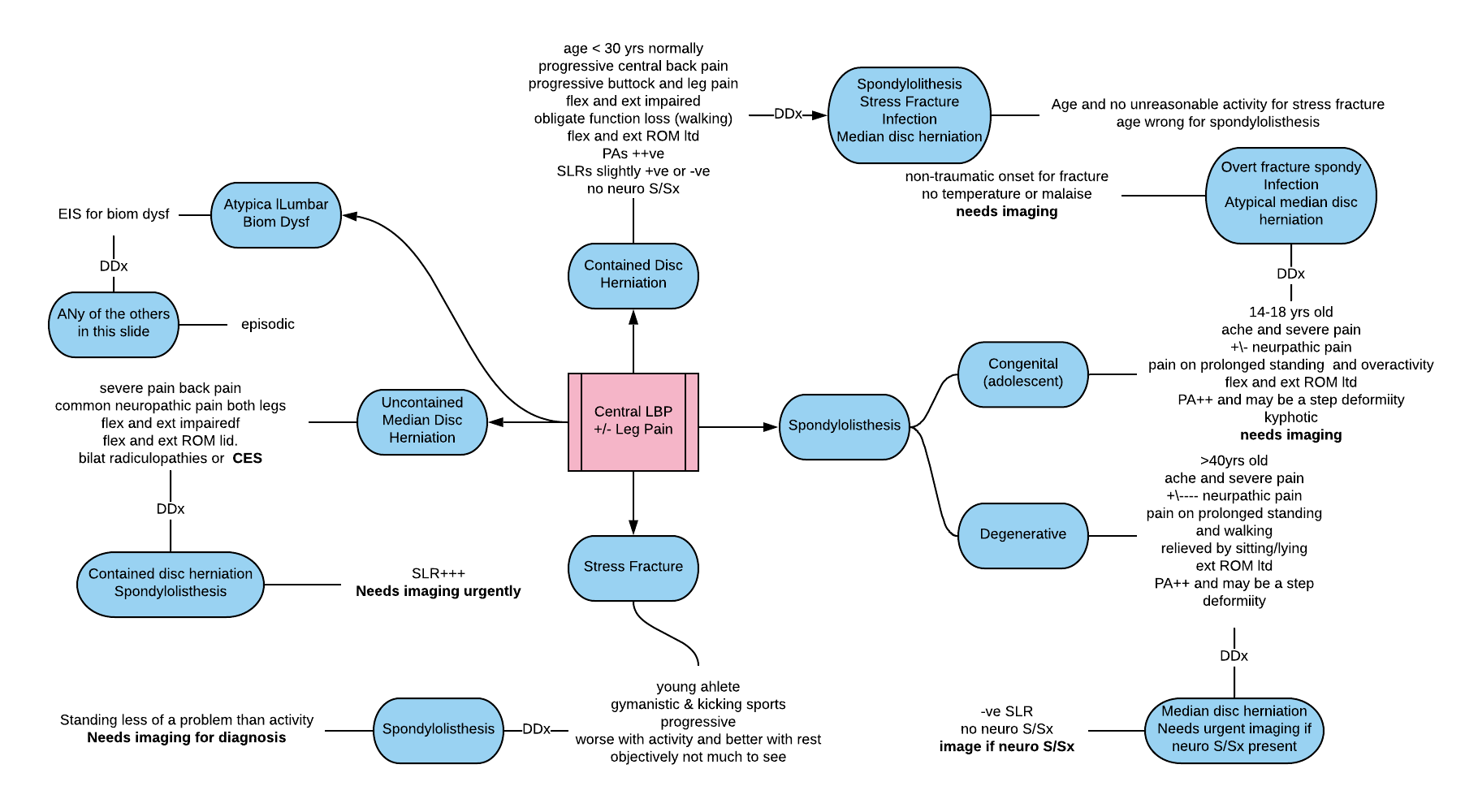 11/19/2019
EIS
32
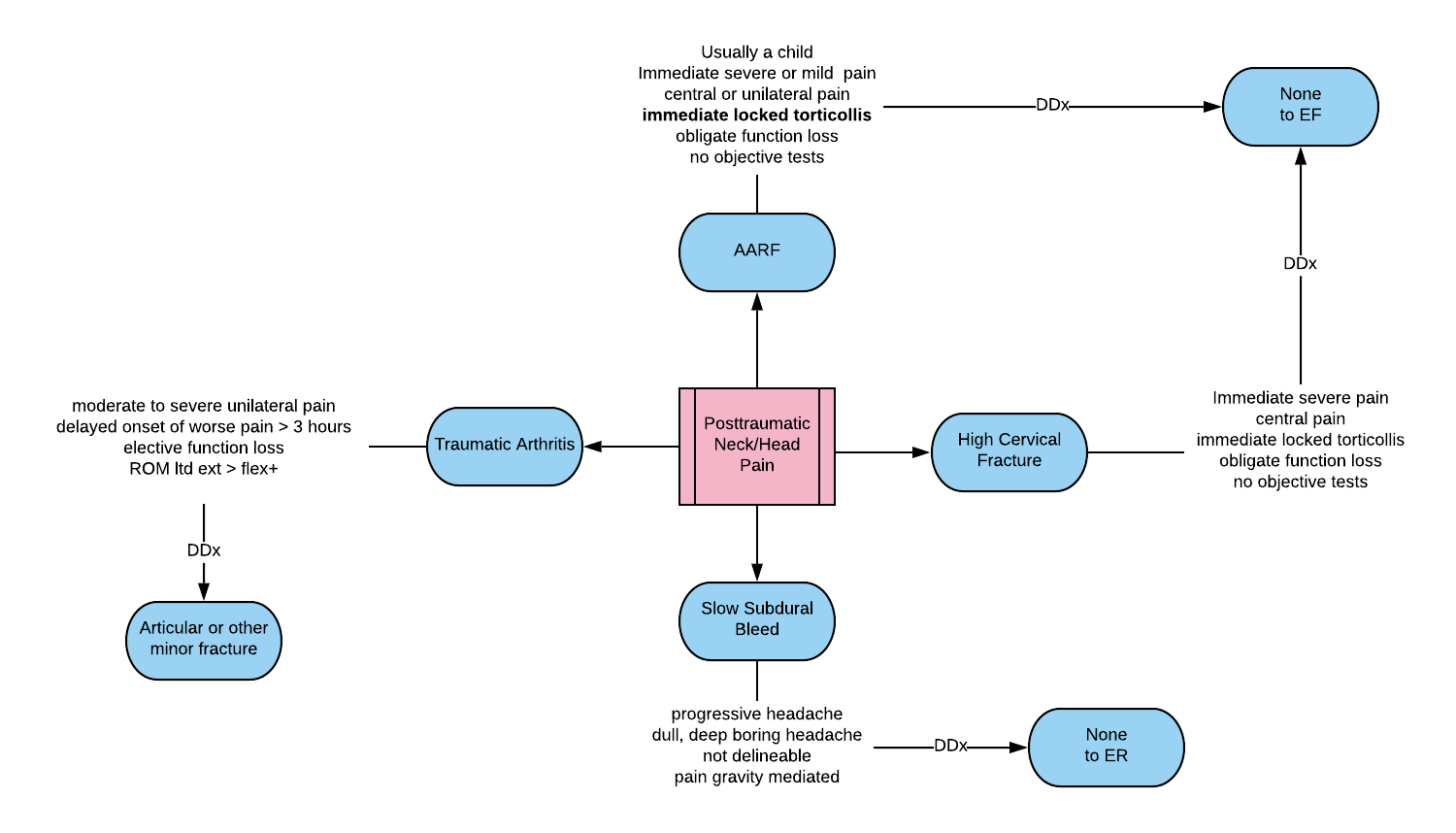 11/19/2019
EIS
33